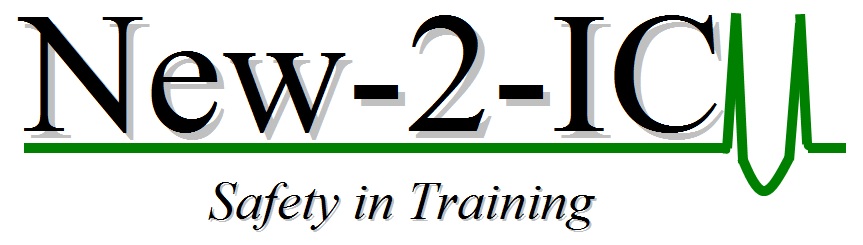 END OF DAY
THINGS TO REMEMBER
Different environment

Different experiences

Senior Led

Exposed
JUST REMEMBER
Everyone started from where you guys are now!

Where to find support:
Each other, senior doctors, nurses, 
Educational Supervisor, mentors, WARD

Perfect doesn’t need to happen, sometimes good enough is ok
POST-COURSE CONFIDENCE QUESTIONNAIRE
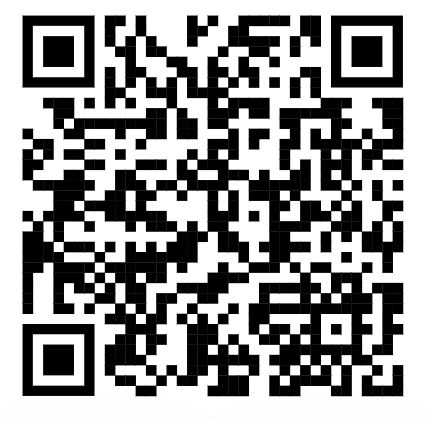 [Speaker Notes: https://forms.gle/qHpjf9Y7eCmLgrCz6]
COURSE FEEDBACK
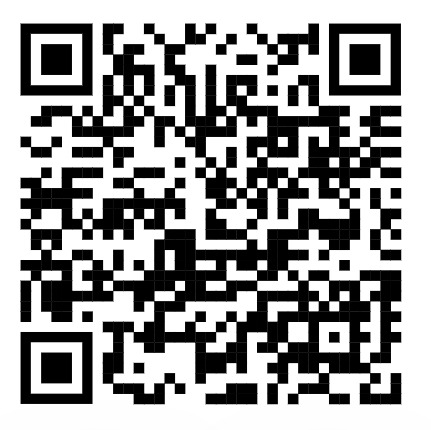 [Speaker Notes: https://forms.gle/VehpXE8fJEUKPQe66]
FOR FACULTY…
NEXT COURSE DATE IS insert date here


REQUEST YOUR STUDY LEAVE!!
QUESTIONS?
THANK YOU!
POST-COURSE
FEEDBACK
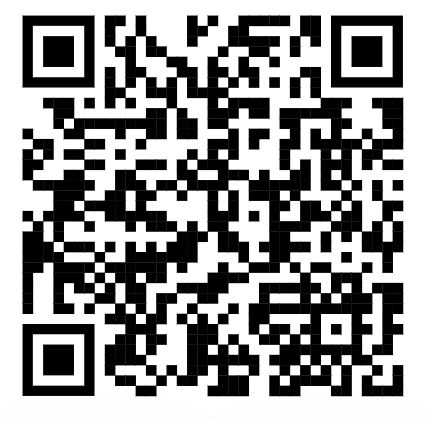 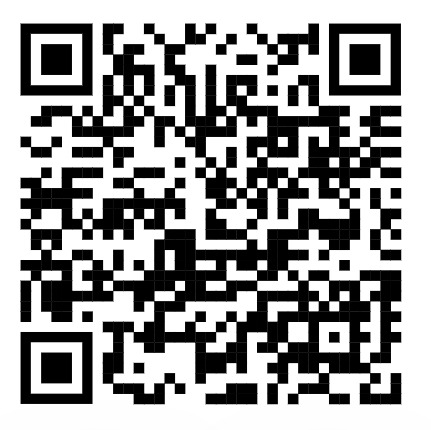 SAFE TRAVELS HOME AND ENJOY ICU!
[Speaker Notes: https://www.the-qrcode-generator.com/]